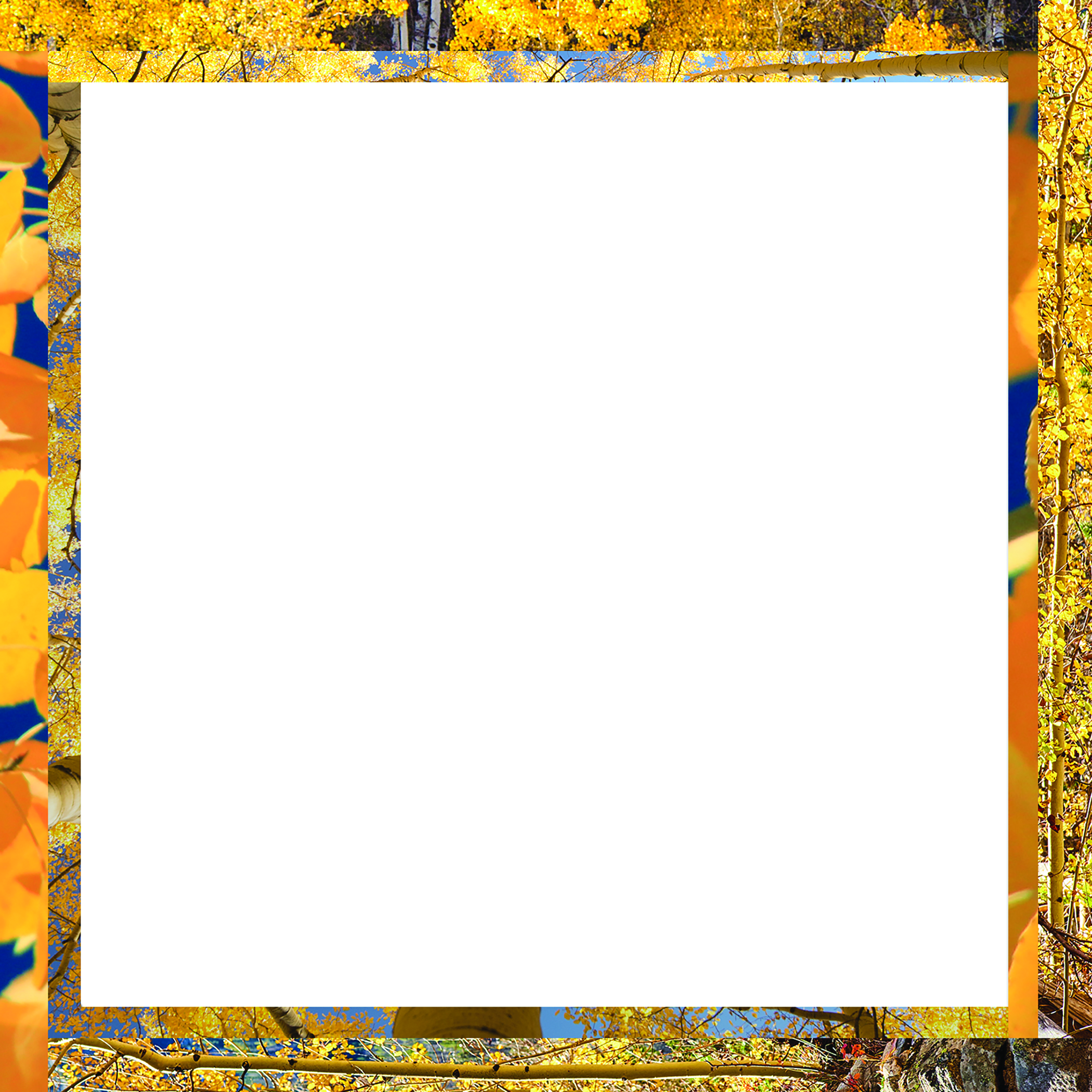 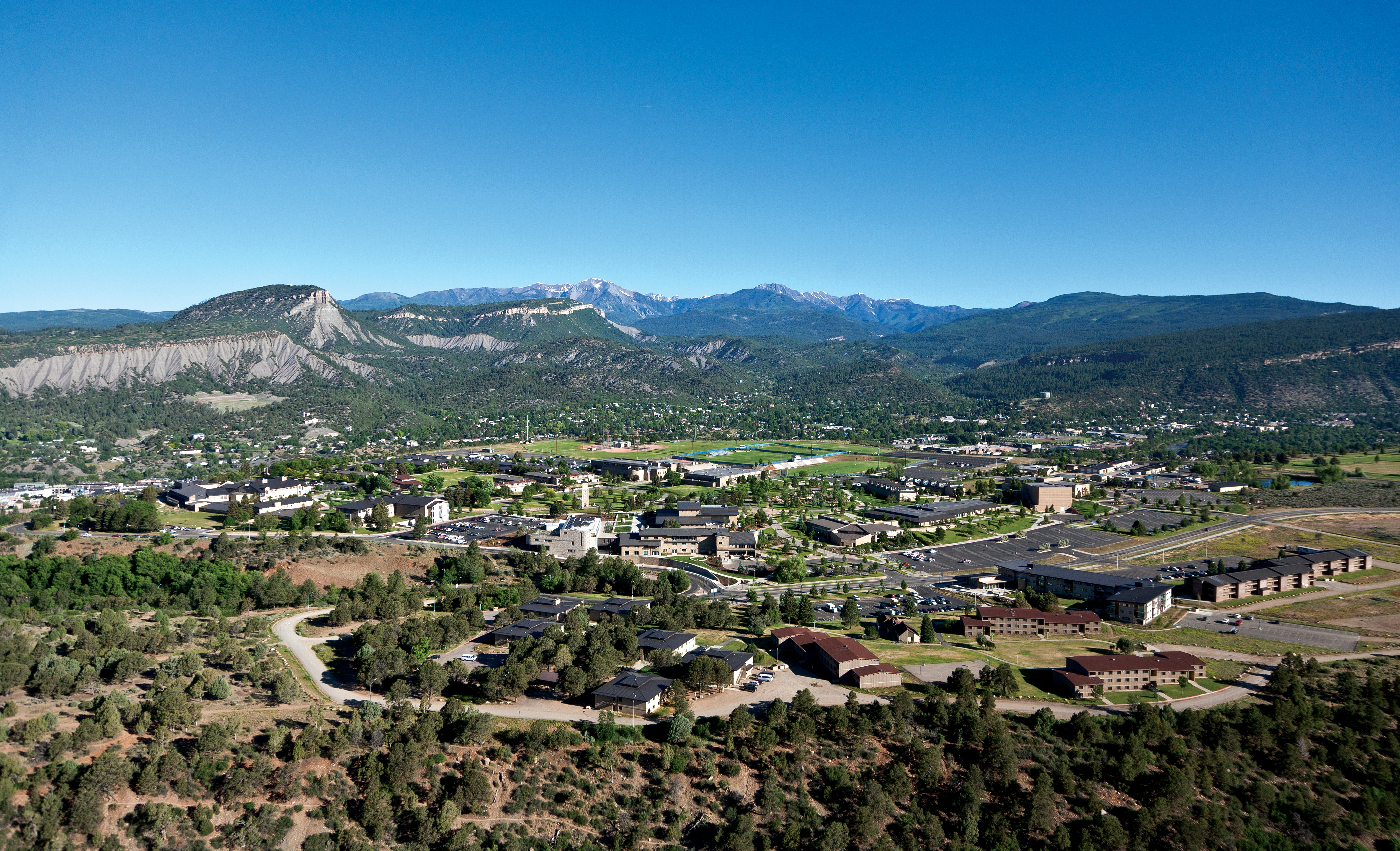 BA 353: Operations Management
Eric Huggins, Ph.D.
Professor of Management
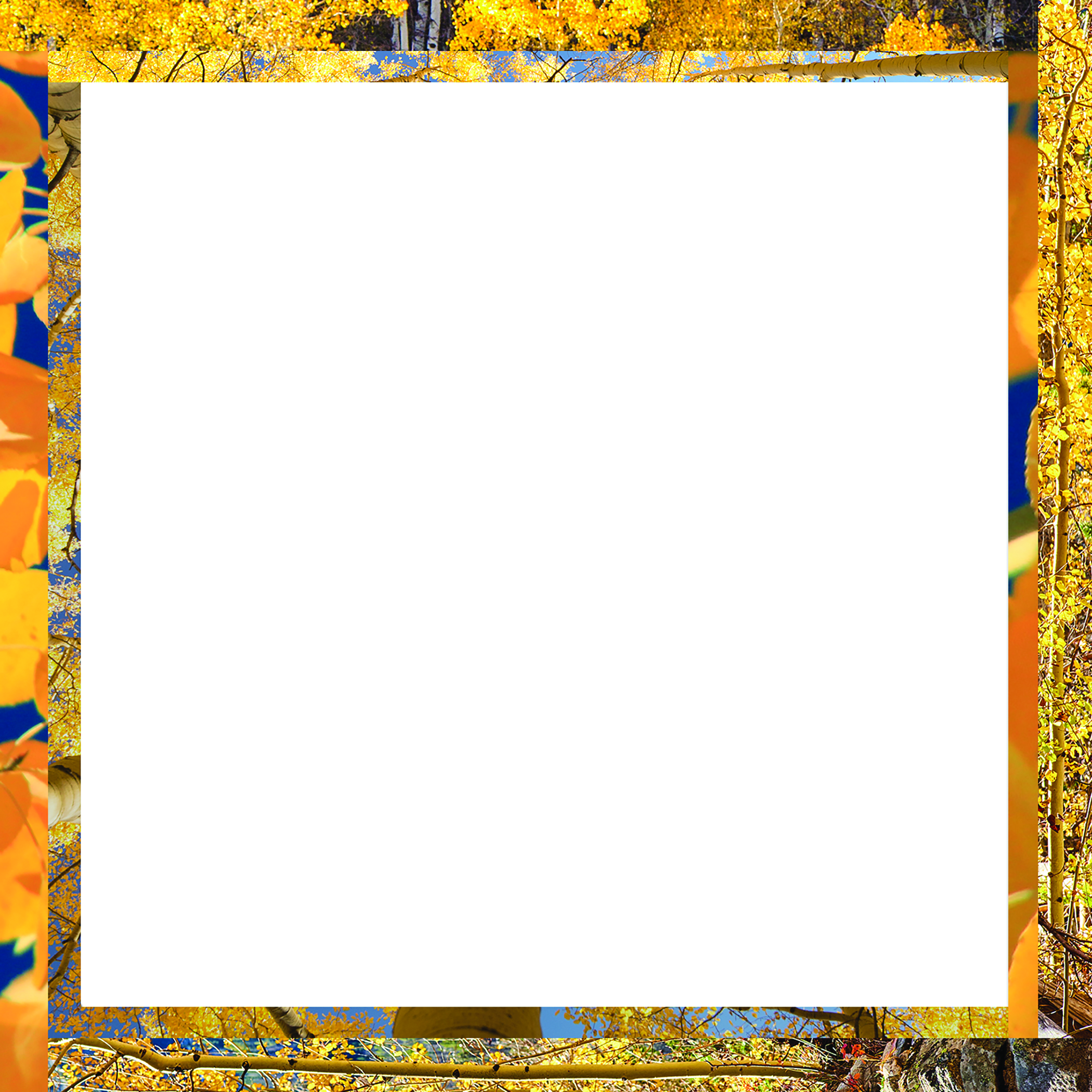 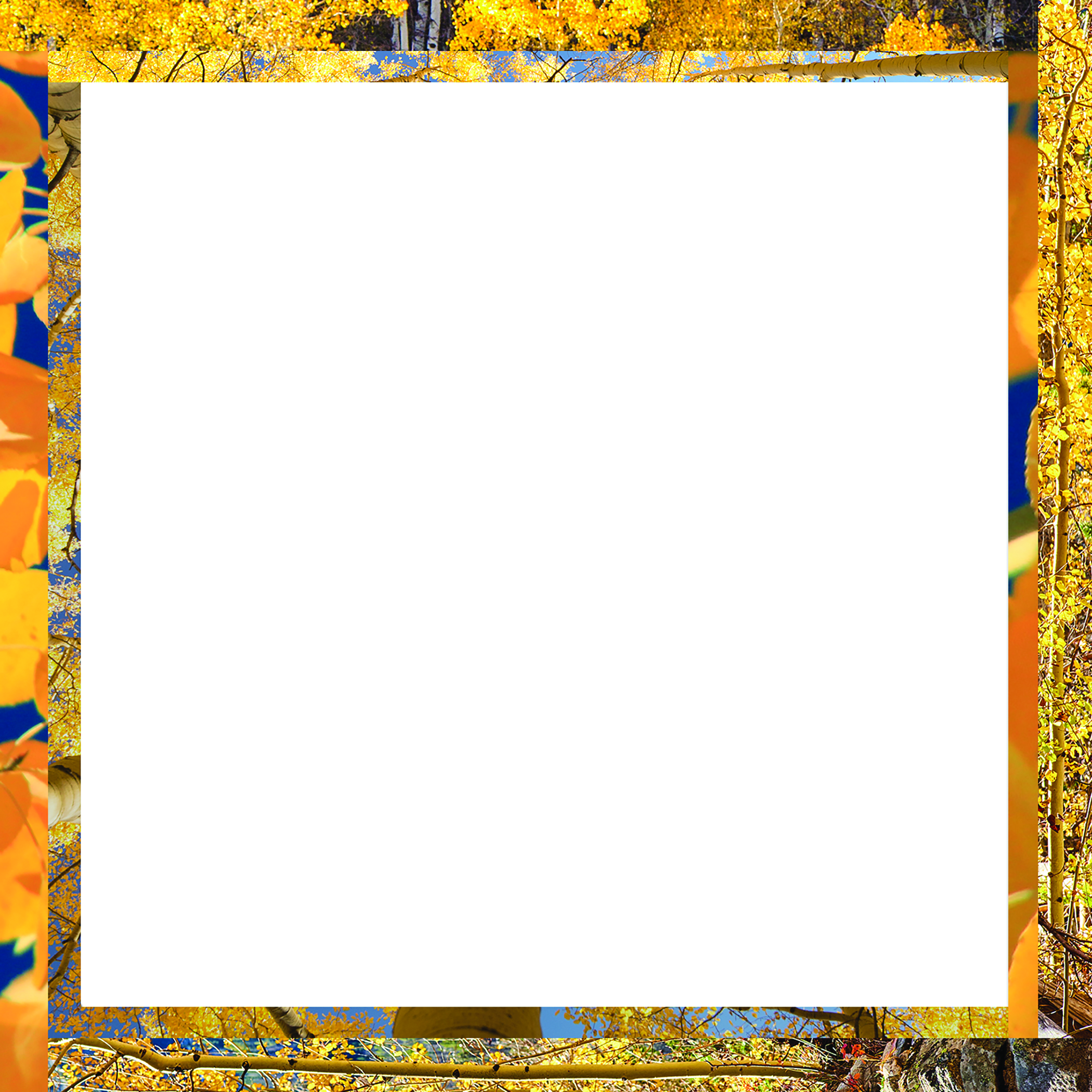 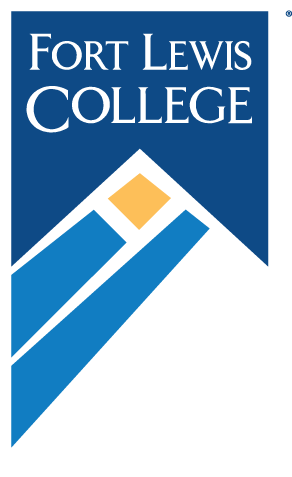 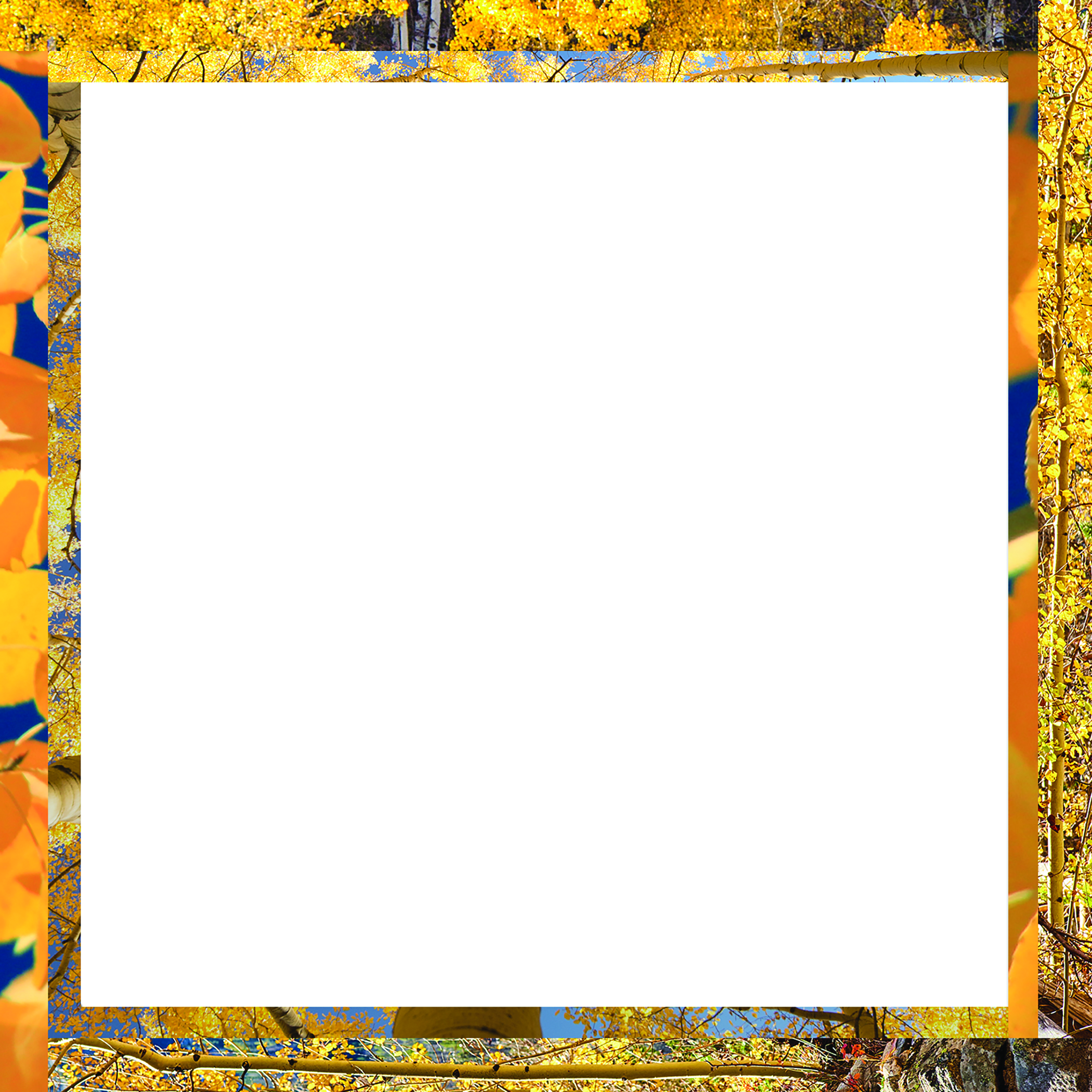 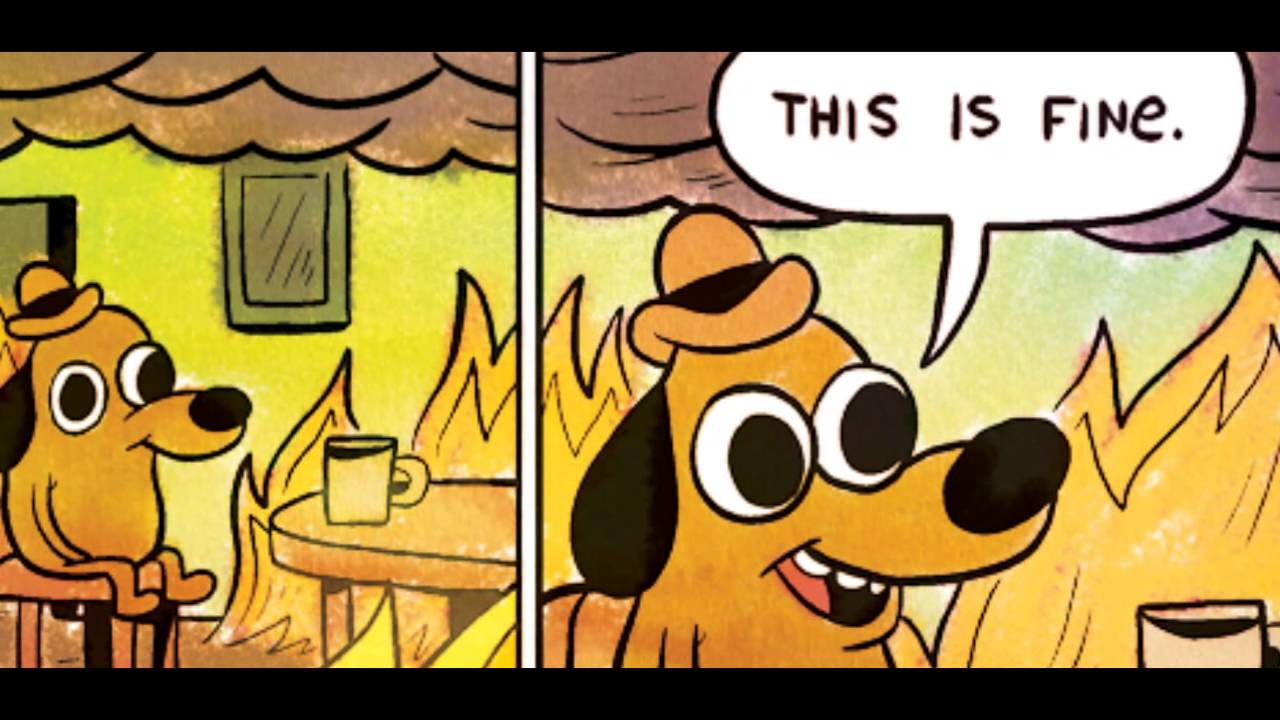 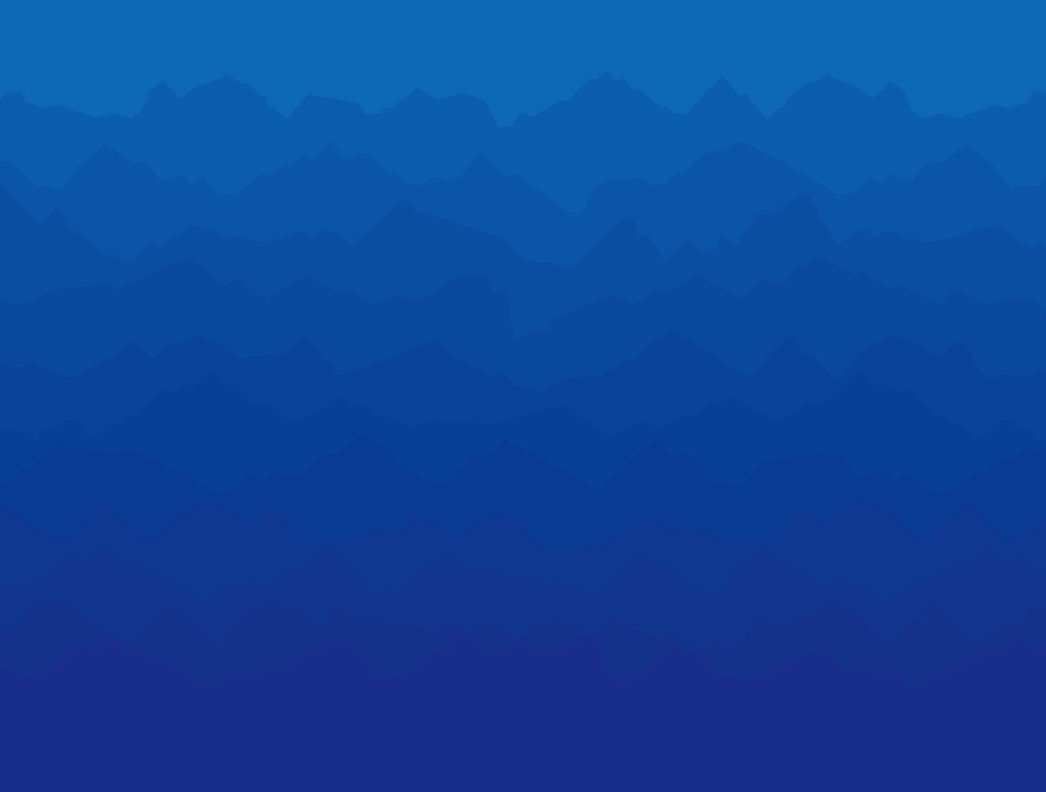 Eric Huggins
(970)946-9077
huggins_e@fortlewis.edu
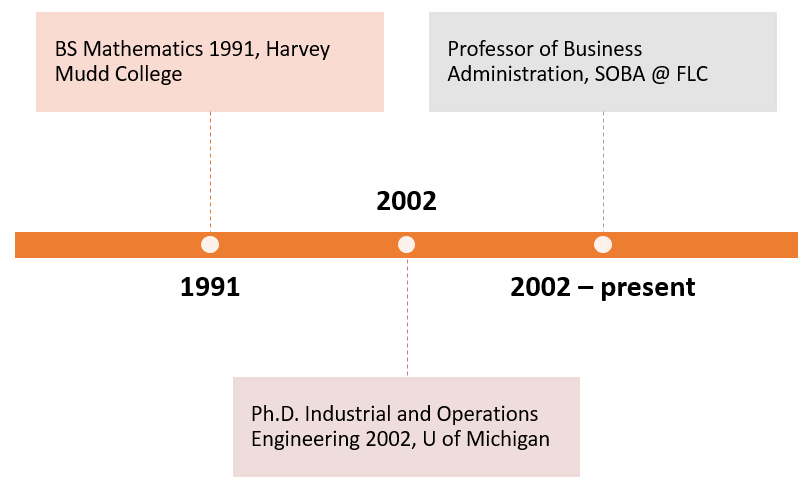 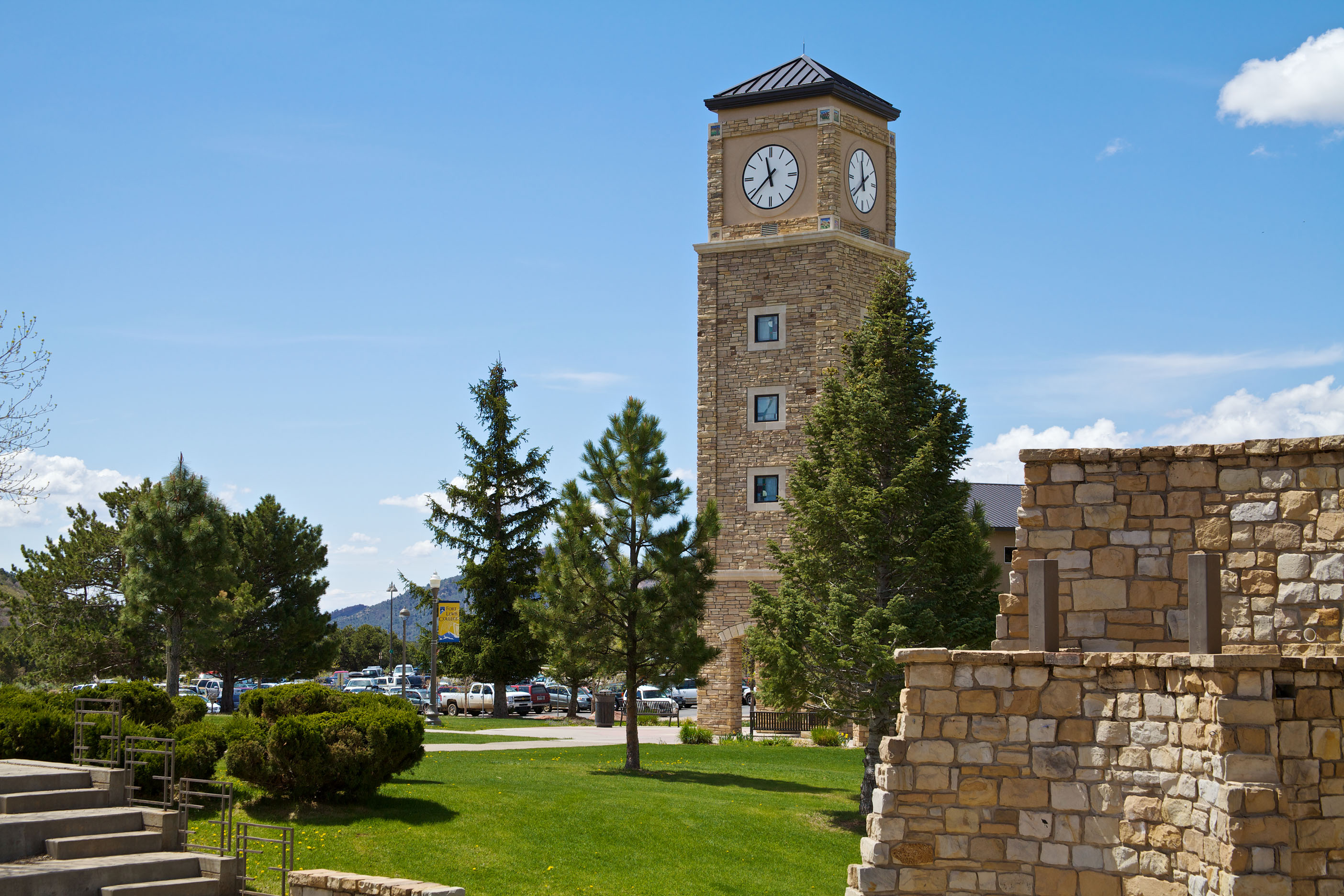 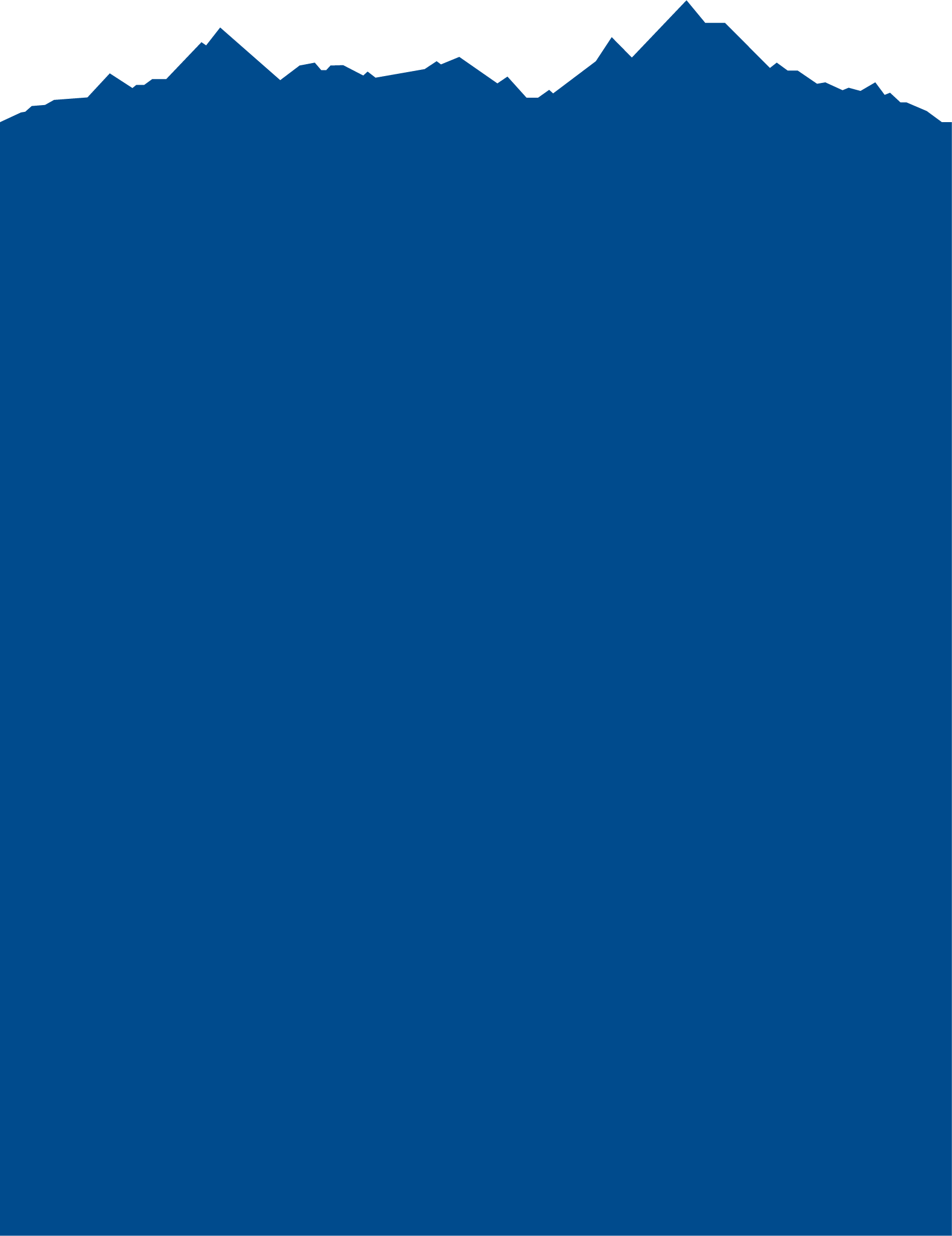 First Day of Class
Welcome students!

Show Canvas and Webpage

Syllabus – ICE 1 and HW 1

Roll Call

Questions
Welcome Students!
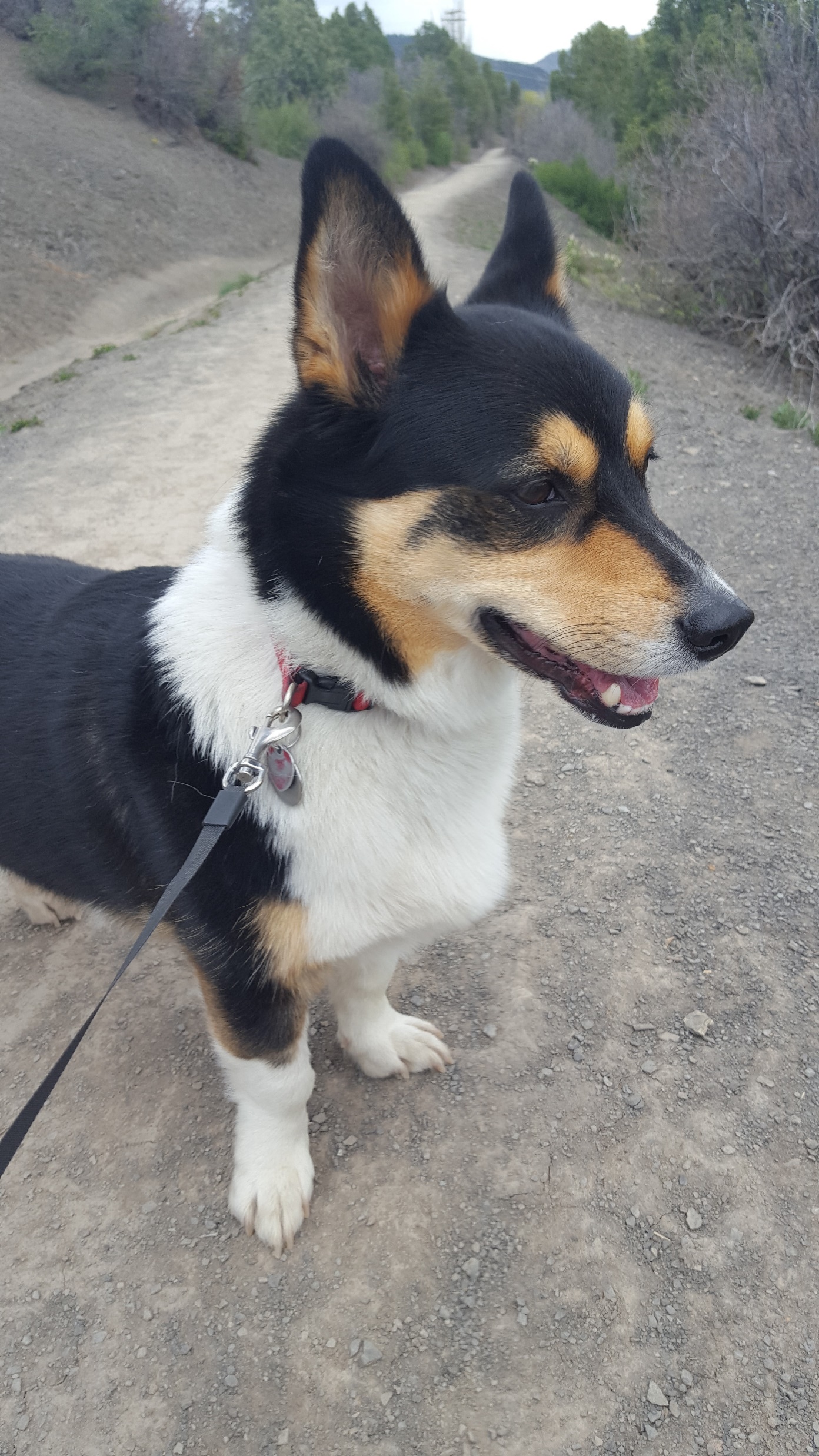 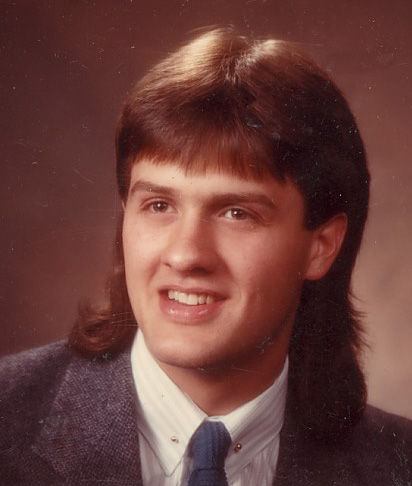 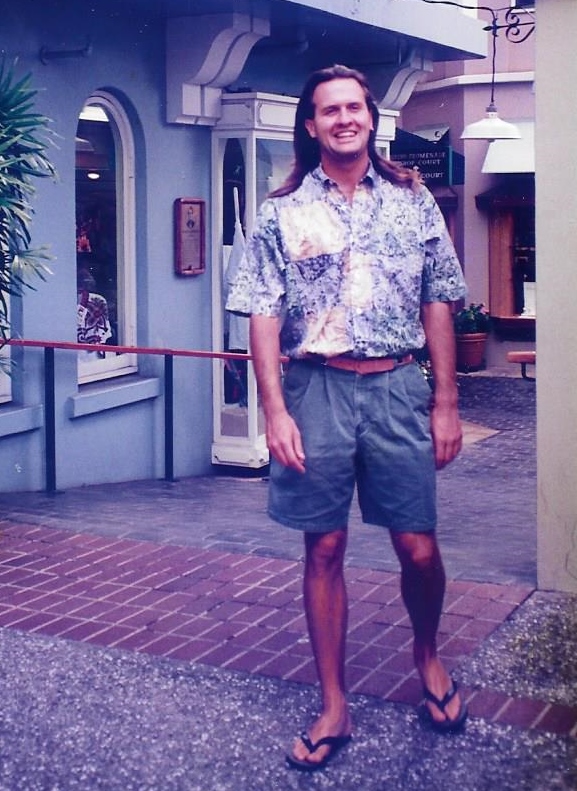 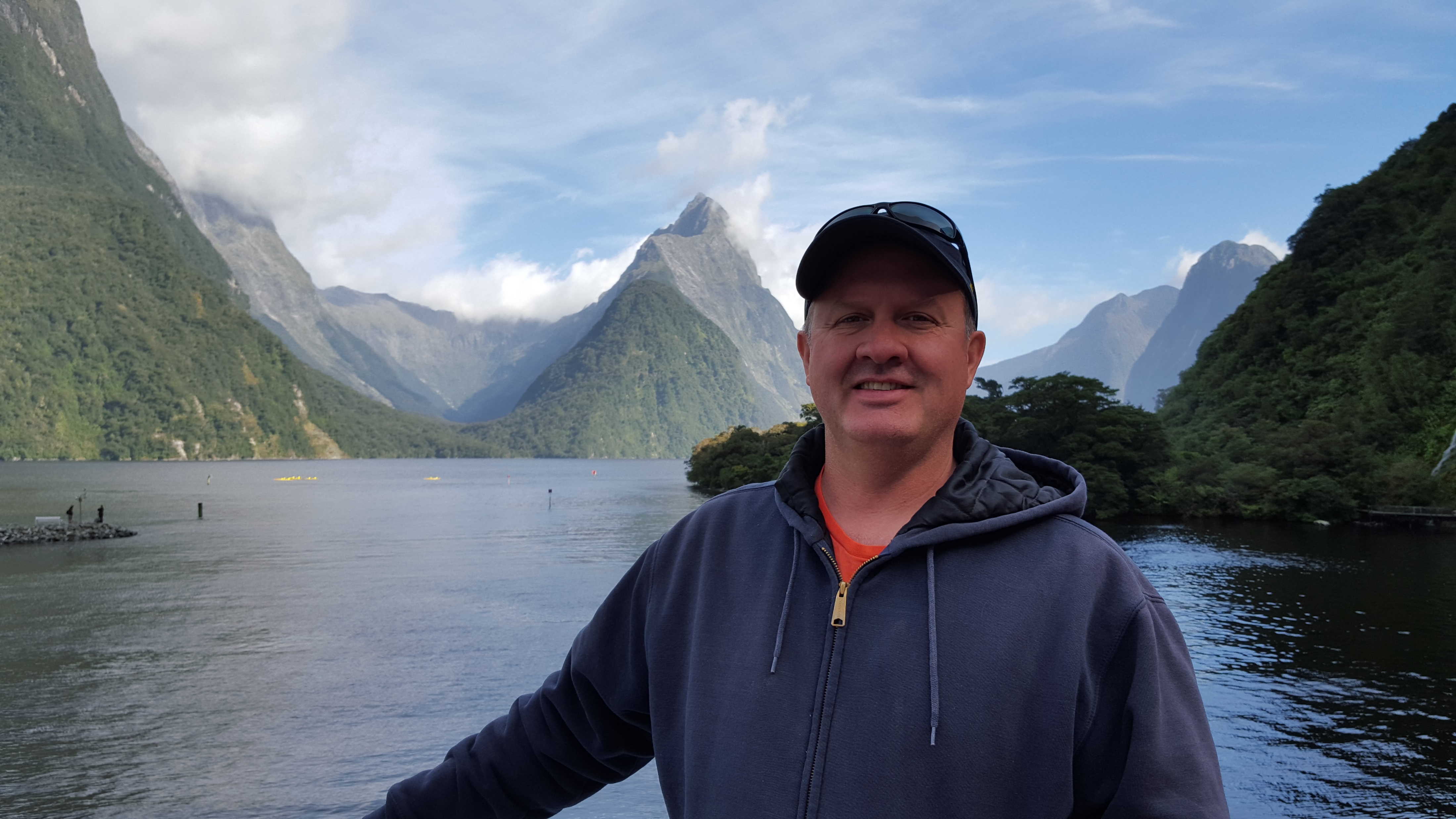 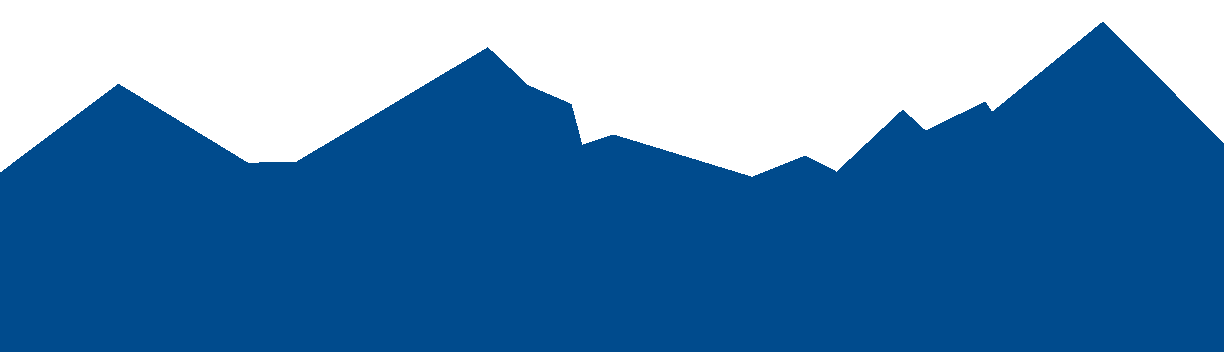 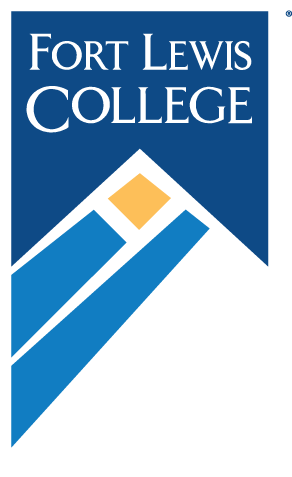 Locations
Show Canvas page
Show course webpage
Look at syllabus in particular
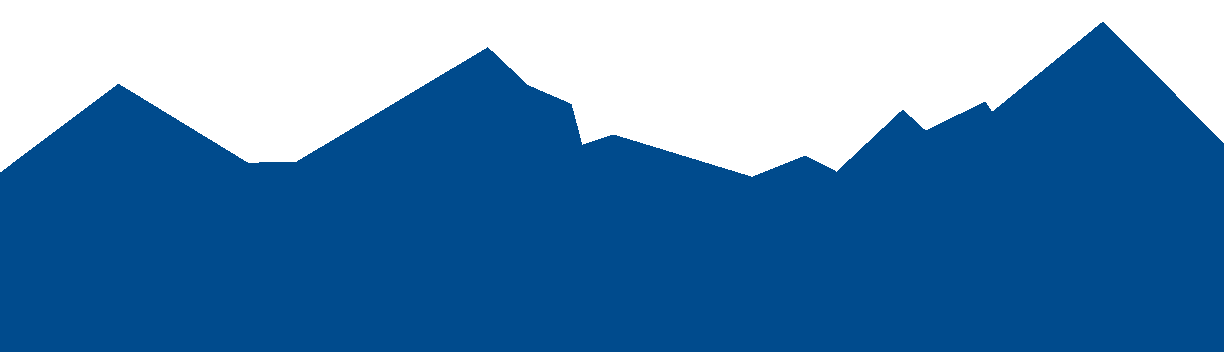 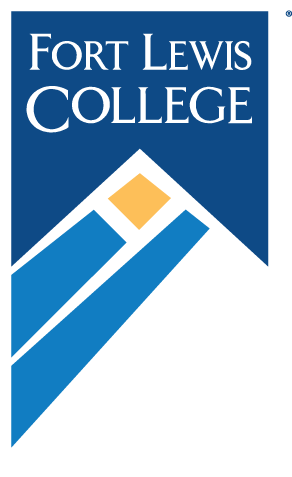 Expectations
We will all follow all COVID rules.
We are in this together, for entire term.
Students will attend in person.
Students will be available MWF at this time.
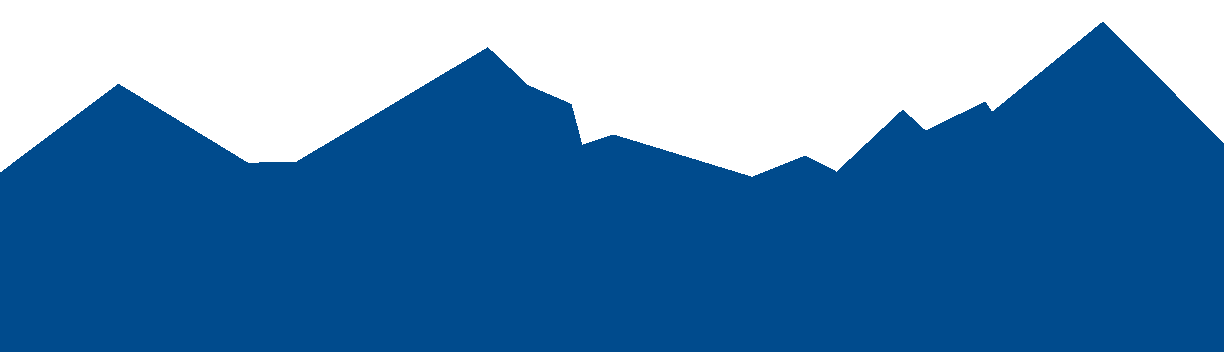 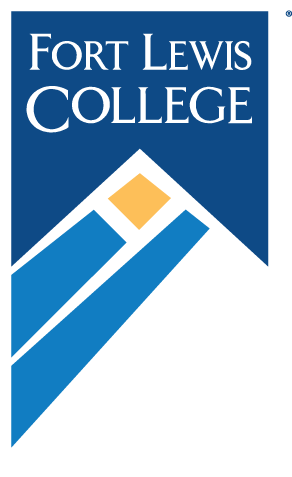 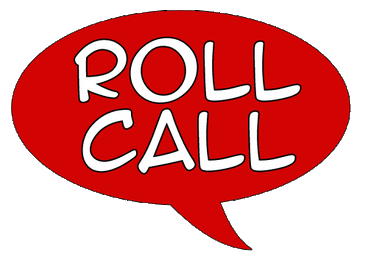 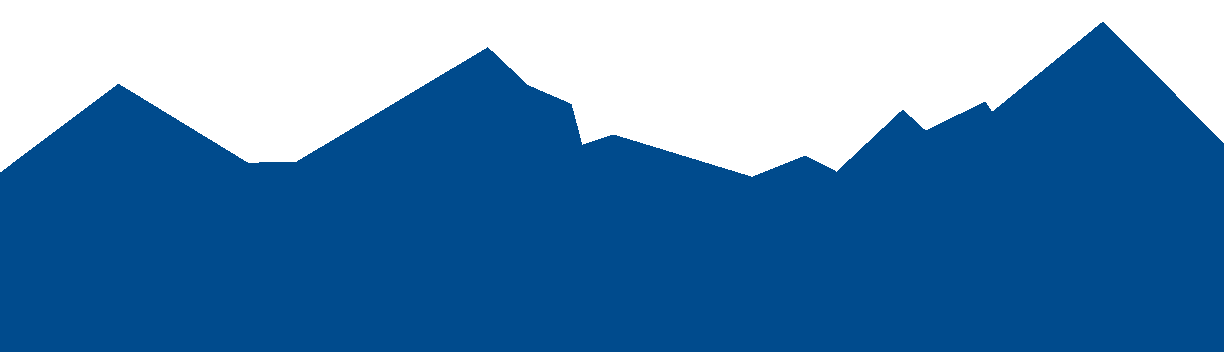 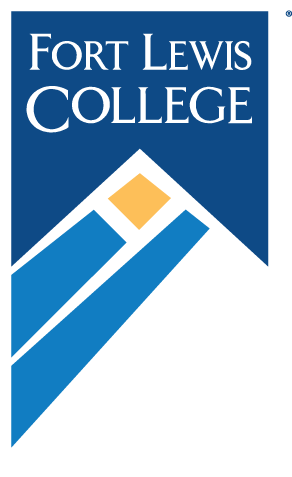 Examples
What is Operations Management?
Example 1: Assume you sell 10,000 products per year at $50 per unit.  It costs $40 to produce and transport each unit.  What is current net profit, and how can we increase it?
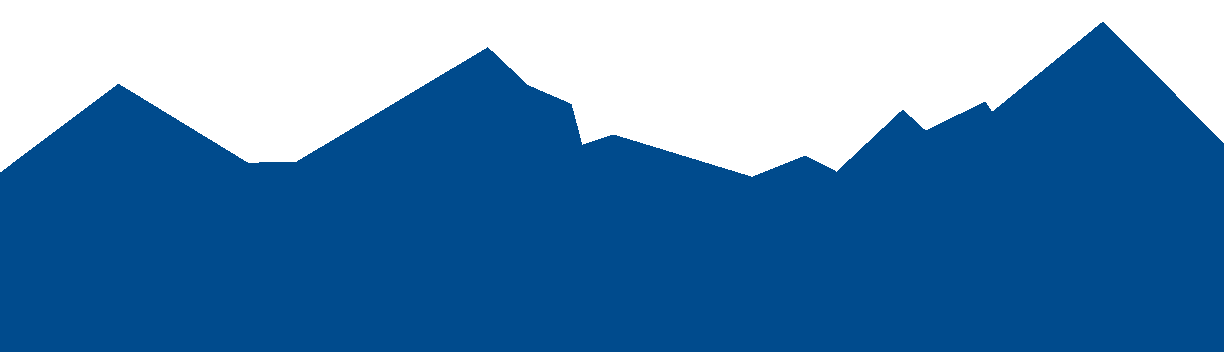 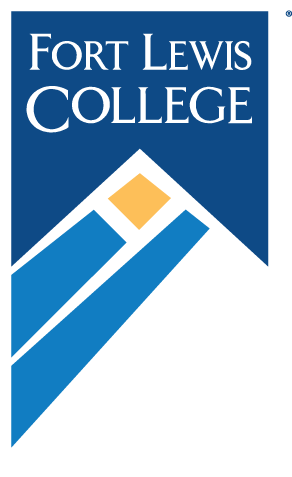 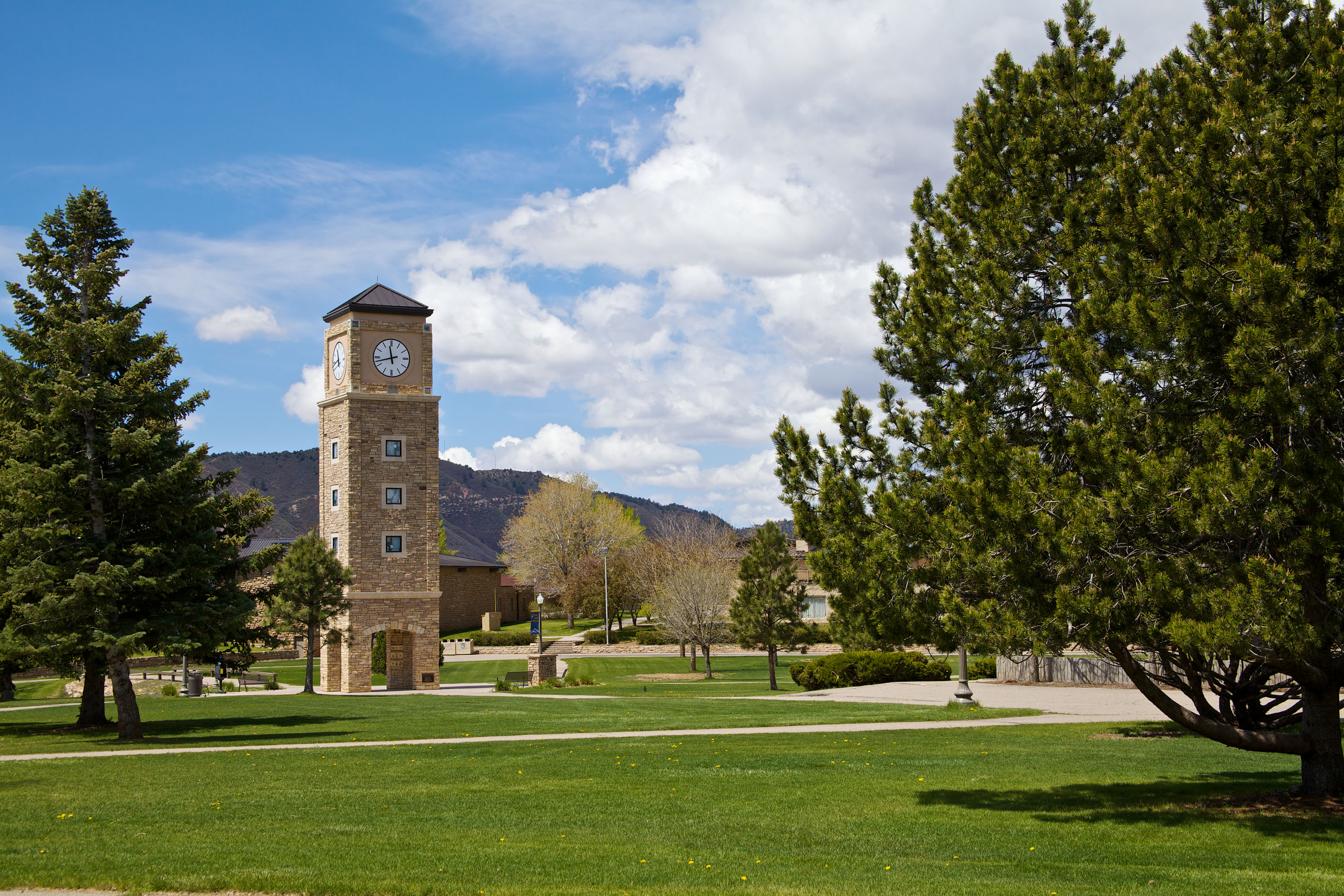 WHAT NOW?
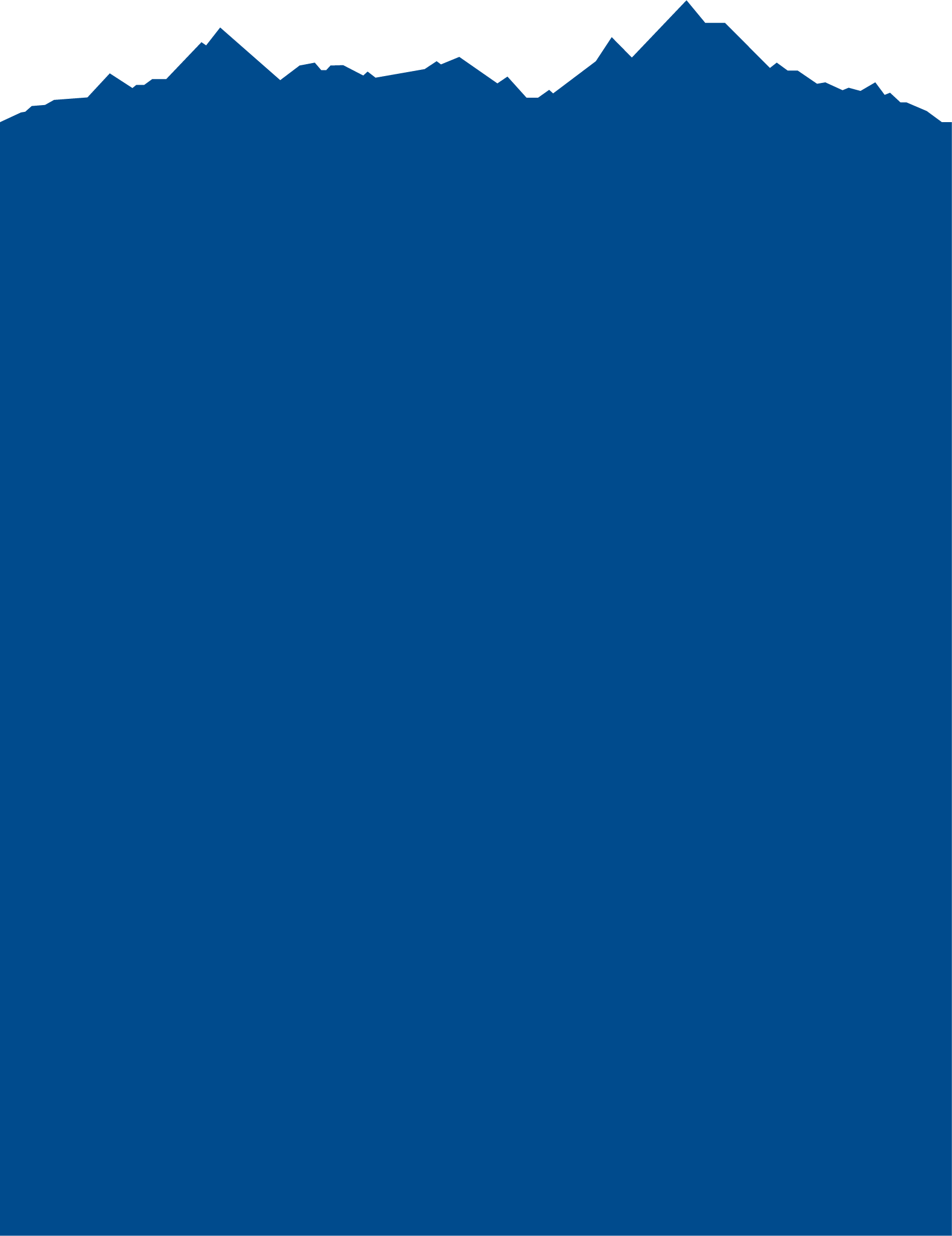 Start Assignment 1!
Start ICE 1.
We will work on this together on Wednesday.
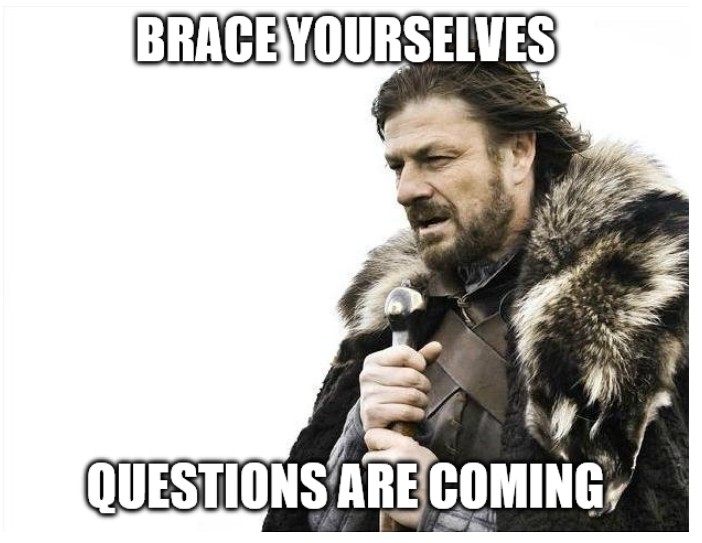